Fig. 2. Study of the amino acid conservation within the GH1 family. (A) Histogram of the population of amino acids as ...
Protein Eng Des Sel, Volume 27, Issue 1, January 2014, Pages 13–19, https://doi.org/10.1093/protein/gzt057
The content of this slide may be subject to copyright: please see the slide notes for details.
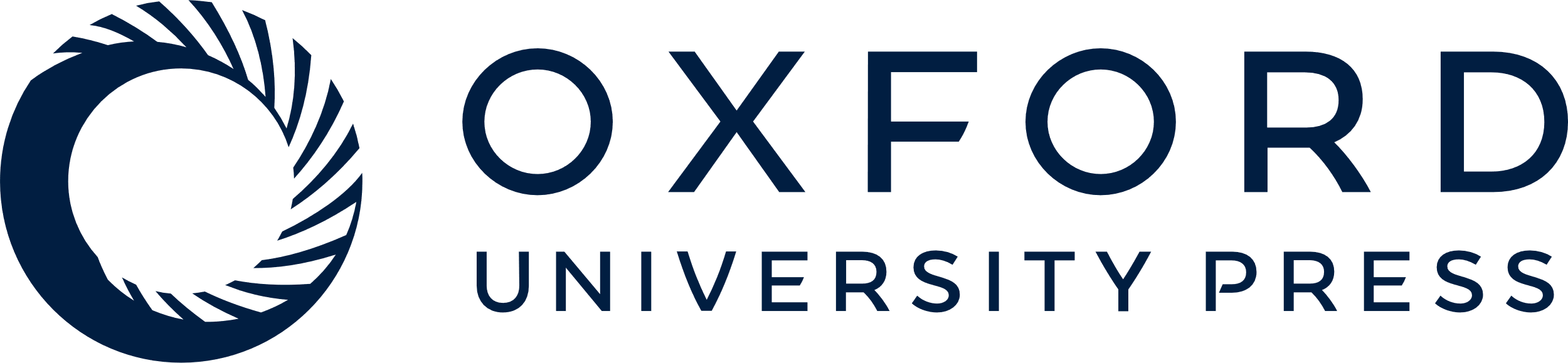 [Speaker Notes: Fig. 2. Study of the amino acid conservation within the GH1 family. (A) Histogram of the population of amino acids as a function of their percentage of conservation. Each population corresponds to an interval of 2% of conservation and the statistics were based on 240 sequences. (B) Putative function of the 37 most conserved amino acids, numbered according to the Ttβ-gly sequence. Previously known transglycosidase mutations are in bold and catalytic residues are underlined. aD277 is involved in a salt bridge with R207, which is not as highly conserved (85.4% only, K in 7.1% of cases). bIn more remote GH1 sequences, mutations are observed for residues D355, R358, N390, E392 and F401.


Unless provided in the caption above, the following copyright applies to the content of this slide: © The Author 2013. Published by Oxford University Press. All rights reserved. For Permissions, please e-mail: journals.permissions@oup.com]